Гражданско-патриотическое воспитание младших школьников через уроки ОРКСЭ модуль ОПК
Анисимова Любовь Михайловна, 
учитель начальных классов 
МБОУ «Средняя общеобразовательная 
школа №9 им. А.С. Пушкина»  г.Псков
«Патриотизм есть любовь ко благу и славе Отечестваи желание способствовать им во всех отношениях».
Н.М. Карамзин
Приоритетное направление уроков - патриотизм
Россия – наша Родина
Культура и религия
Совесть и раскаяние
Милосердие и сострадание
Золотое правило этики
Подвиг
Зачем творить добро?
Отношение христианина к природе
Христианская семья
Защита Отечества
Христианин в труде
Любовь и уважение к Отечеству
-формирование родственных чувств в своей семье
-осознание понятия «Родина», «патриот», «защитник Родины»
-воспитание любви к родному краю, бережного отношения к природе
-воспитание любви к малой и большой Родине, формирование уважительного отношения к историческому прошлому своего народа, его обычаям и традициям
-воспитание  уважения к людям, которые защищали и защищают Родину
-воспитание уважения к людям труда, которые работают на благо Родины.
Задачи:
Изборский  музей-заповедник
Исторический квест
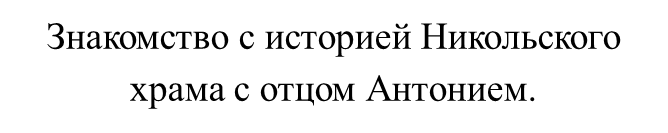 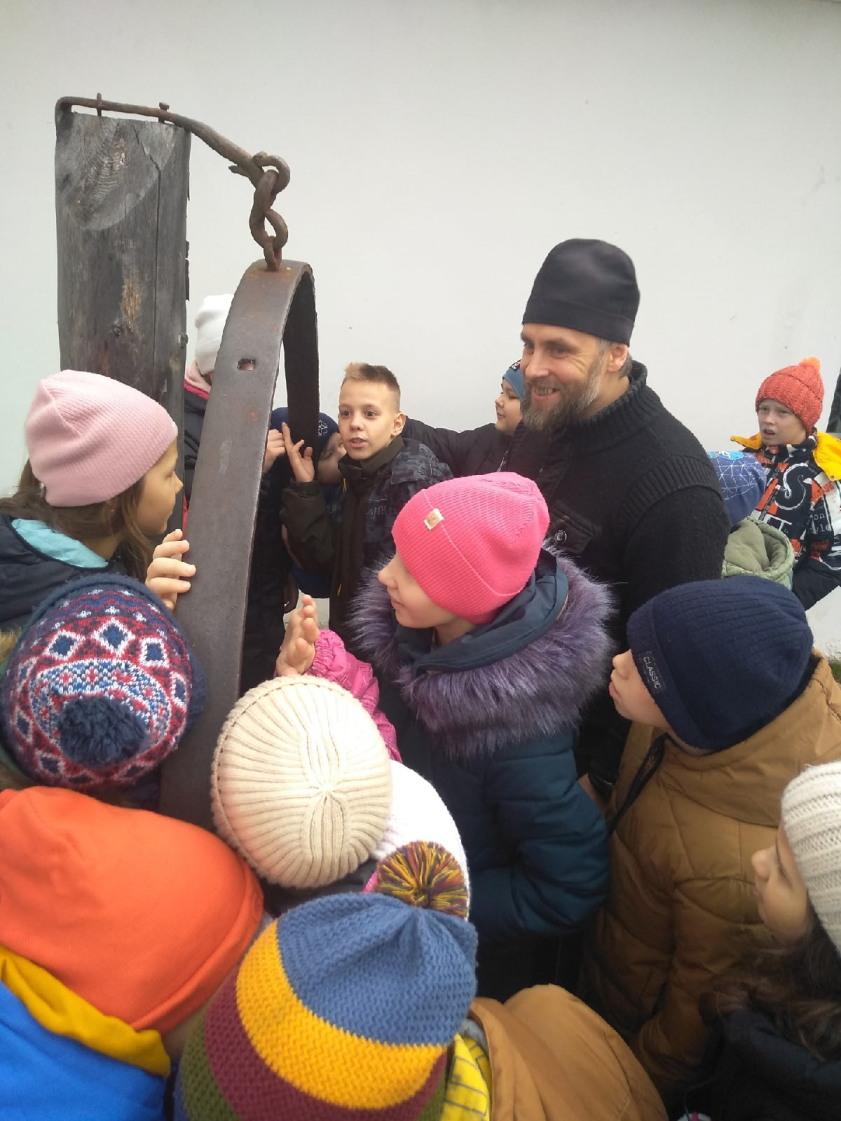 Свято-Елеазаровский женский монастырь.
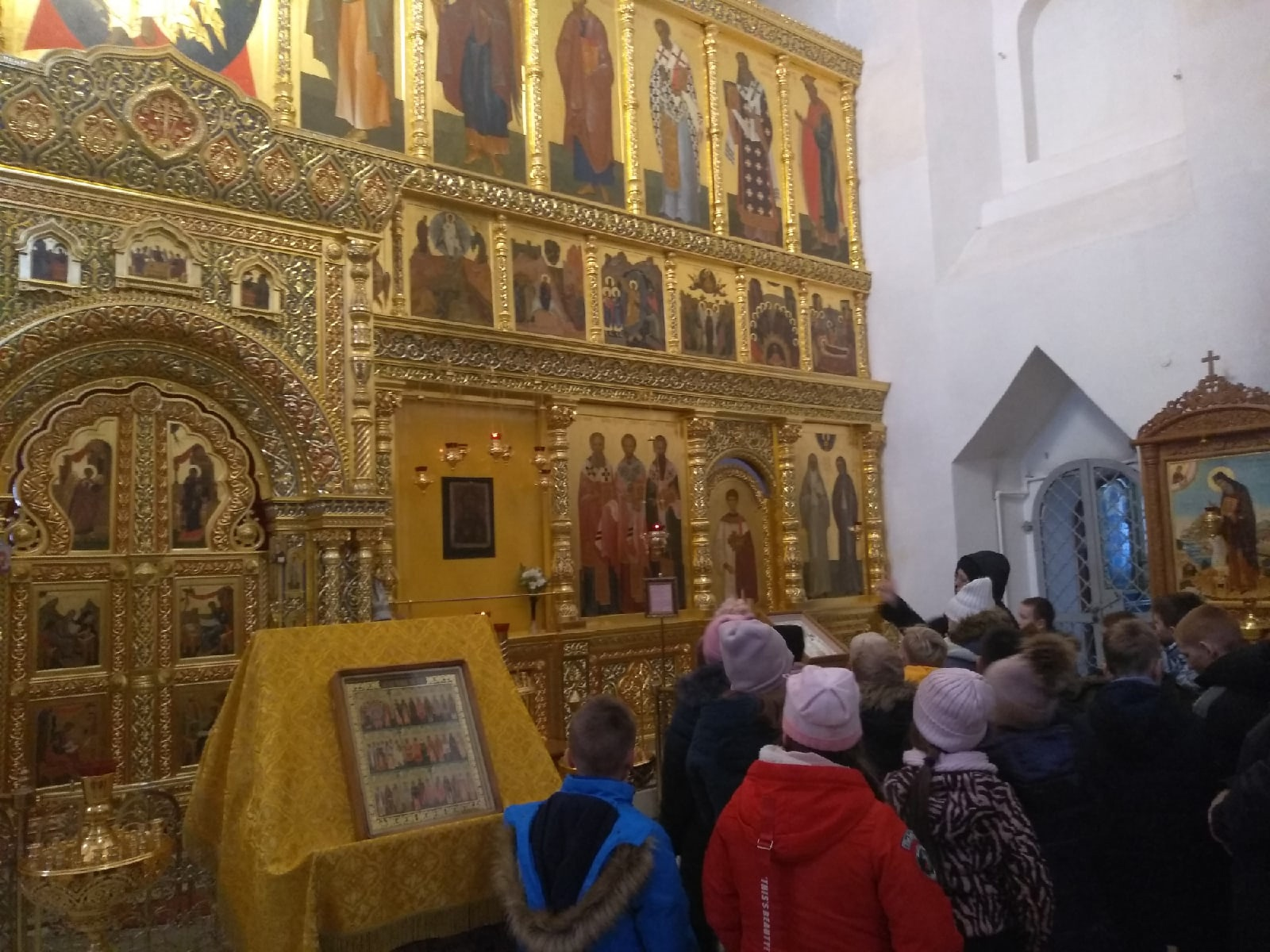 Спасо-Мирожский мужской монастырь
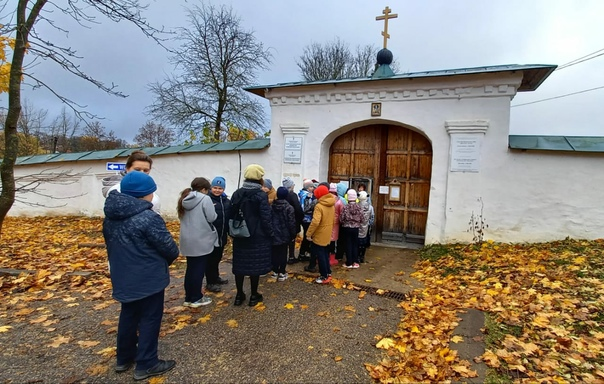 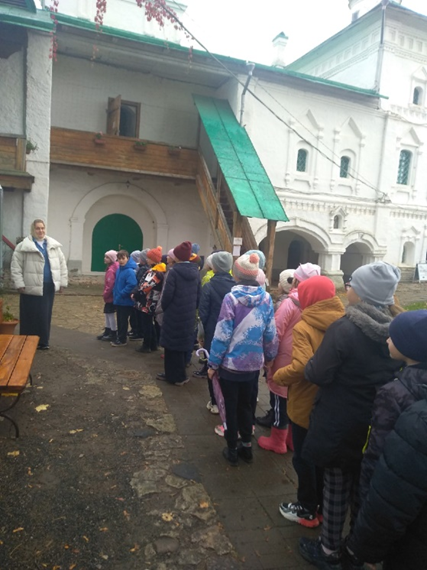 Псковский Свято-Троицкий Кафедральный собор
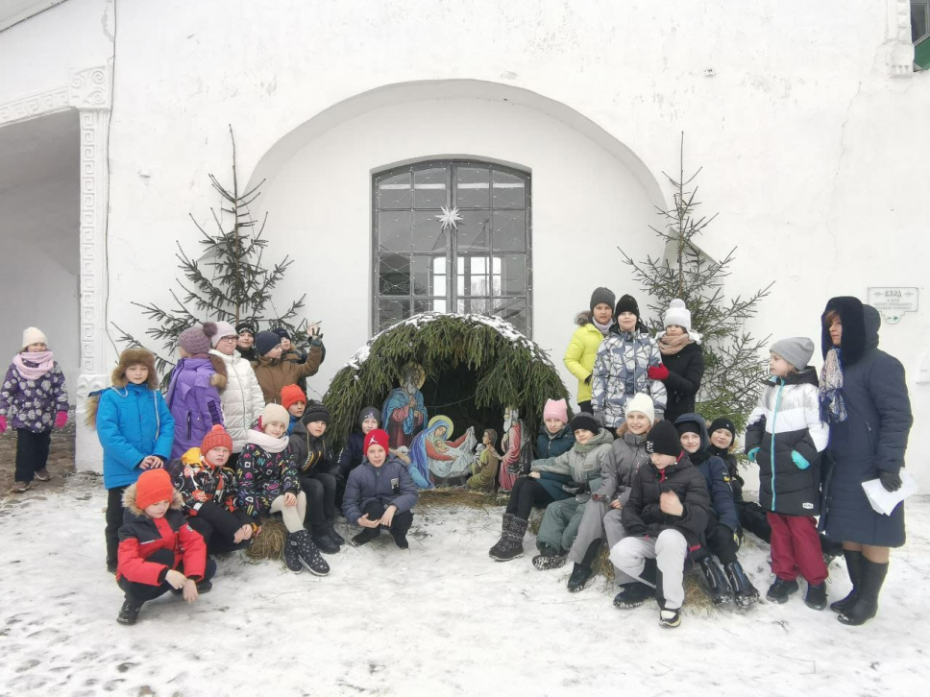 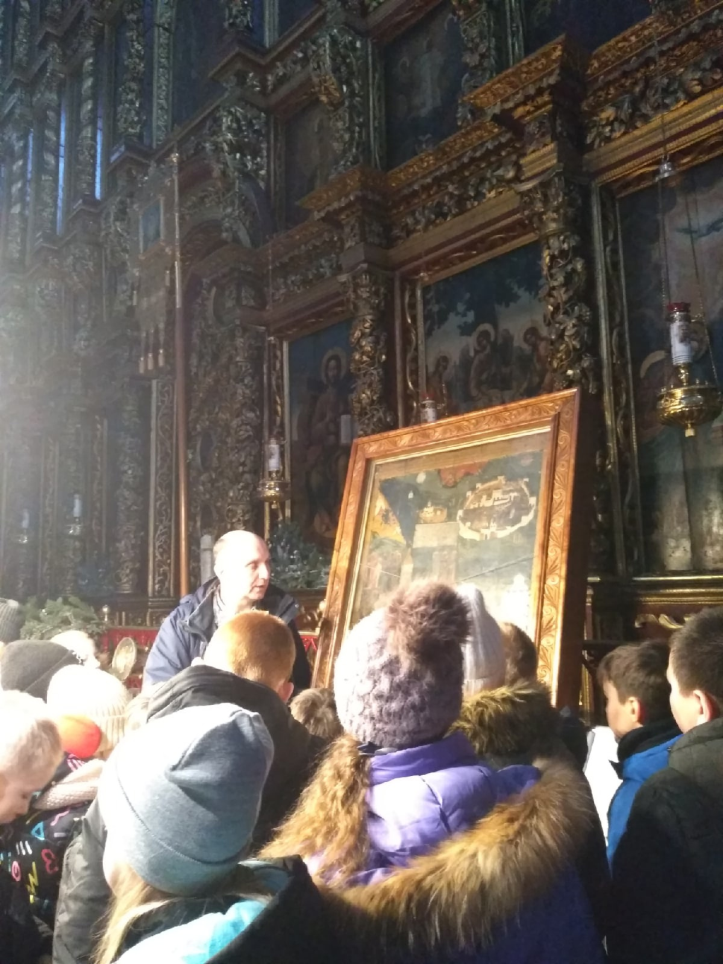 Свято-Успенский Псково-Печерский монастырь.
Экскурсия в пещеры и по монастырю с отцом Марком.
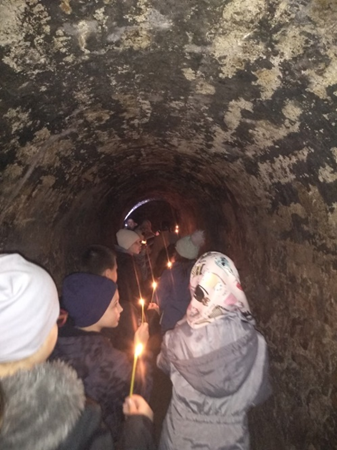 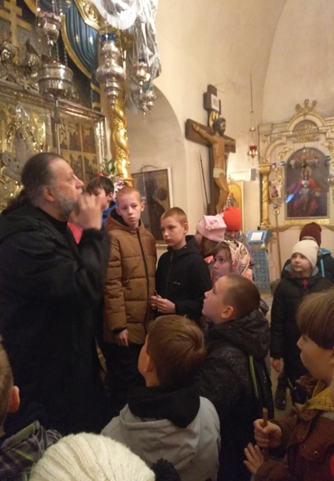 Снятогорский женский монастырь
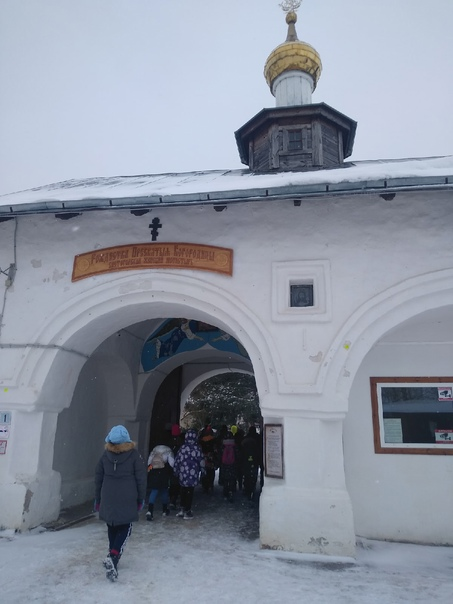 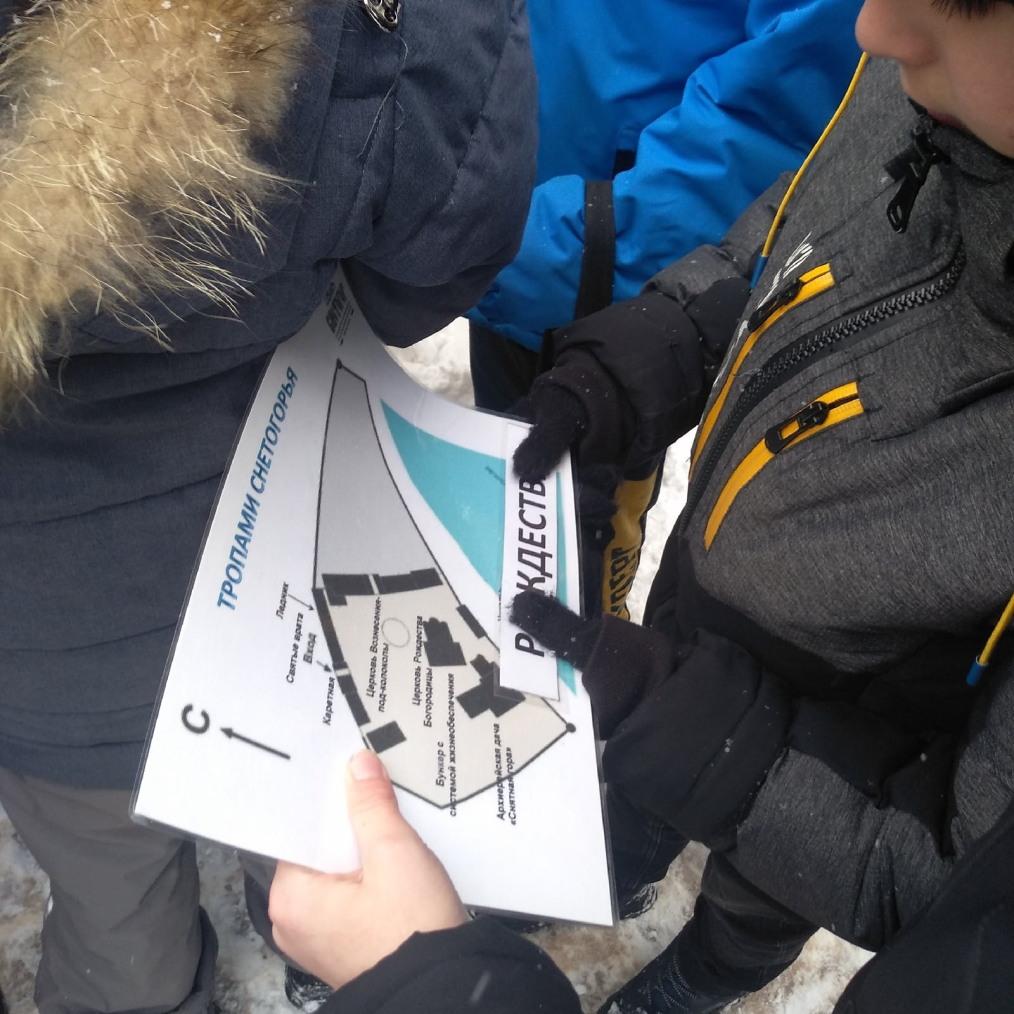 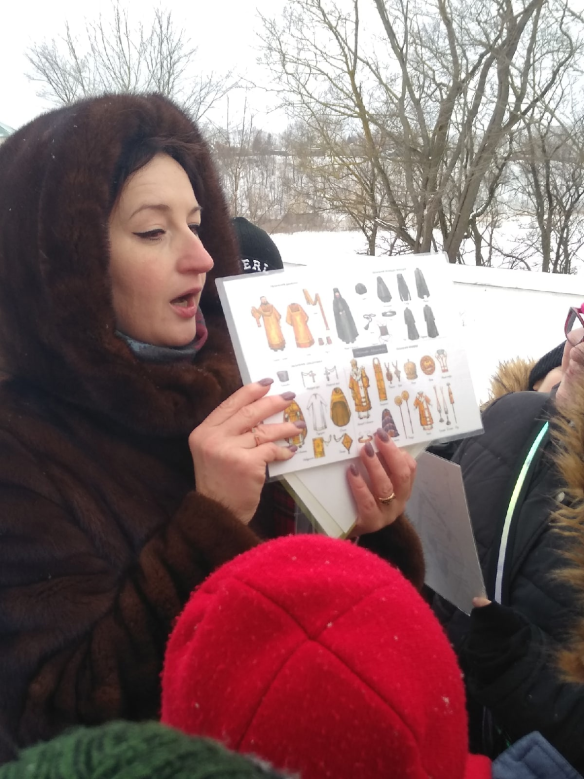 Свято-Успенский мужской монастырь
Беседа с монахом Саввой.
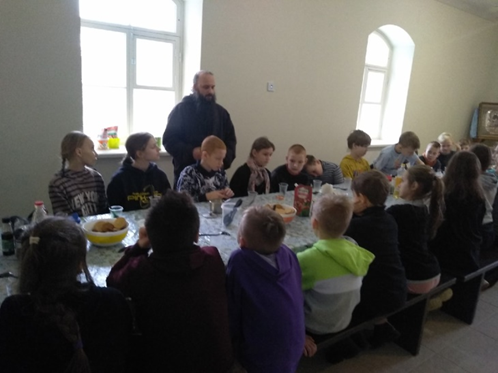 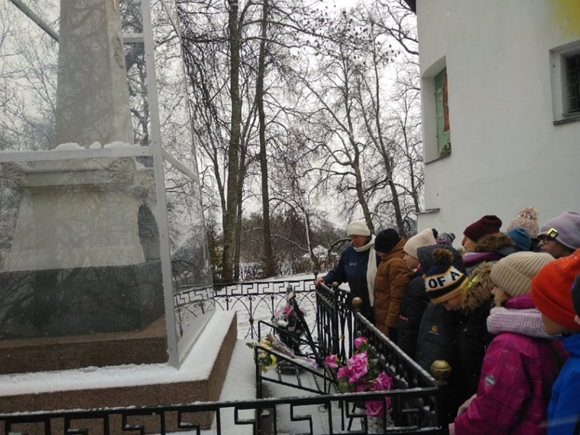 Псковский Кремль.               Башни Кремля.
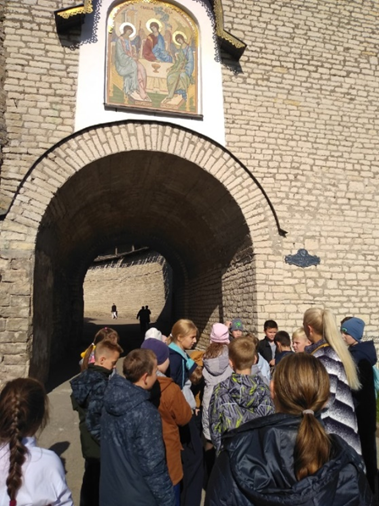 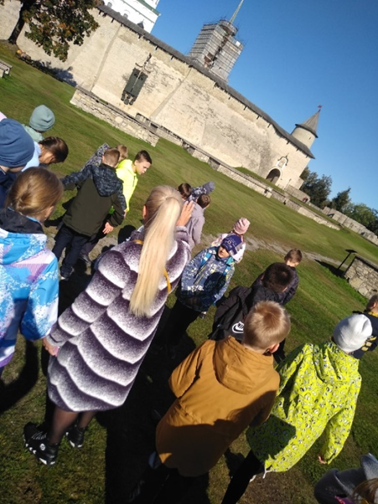 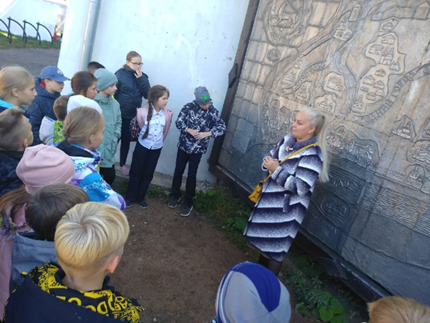 Сотрудничество с воскресной школой в Доме Притча Псковского Свято-Троицкого Кафедрального собора.
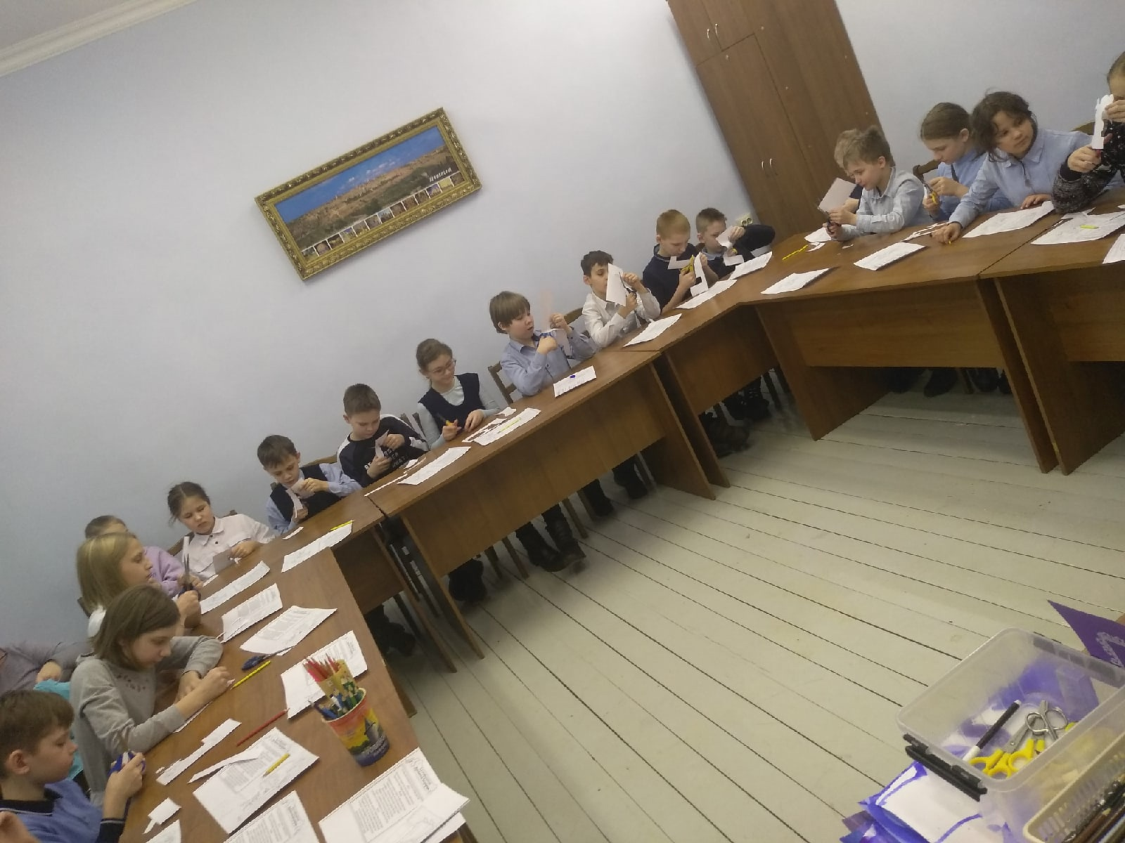 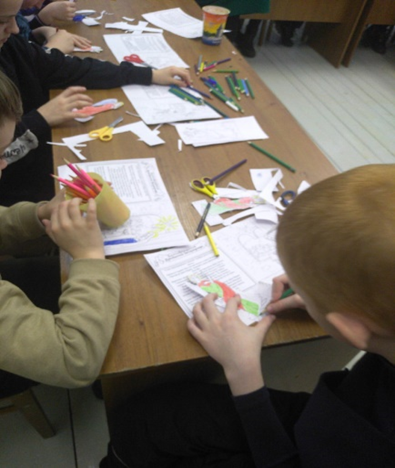 Участие в православных праздниках.
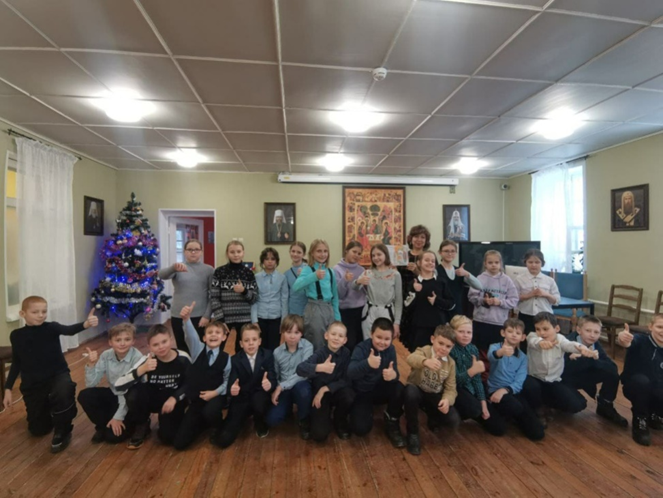 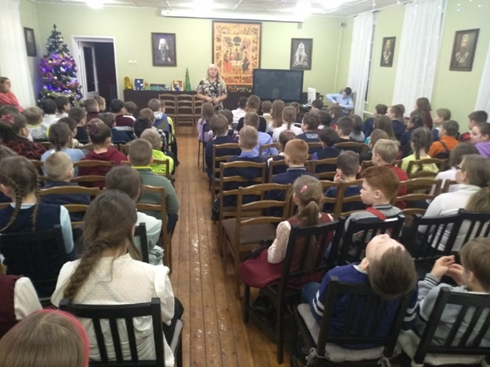 Музей оккупации            Исторический музей
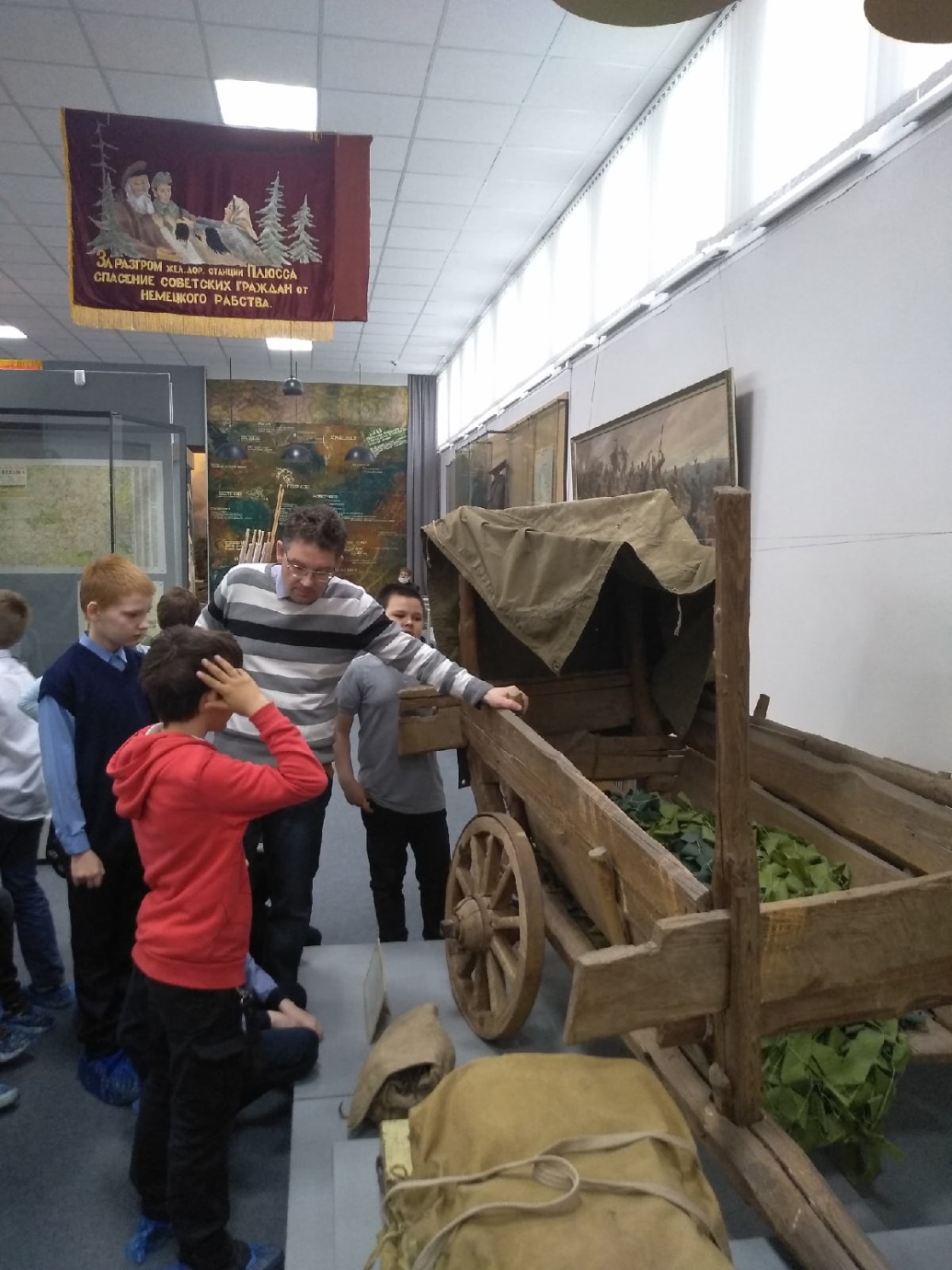 Дерево «Добрых дел»
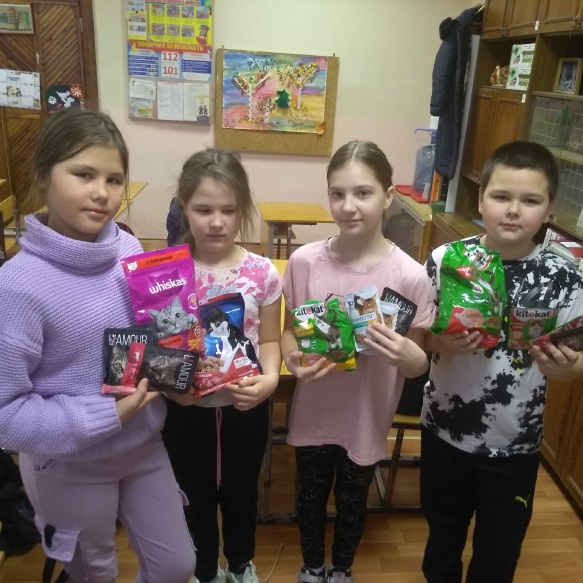 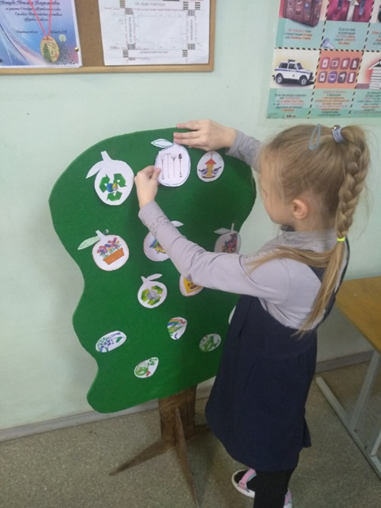 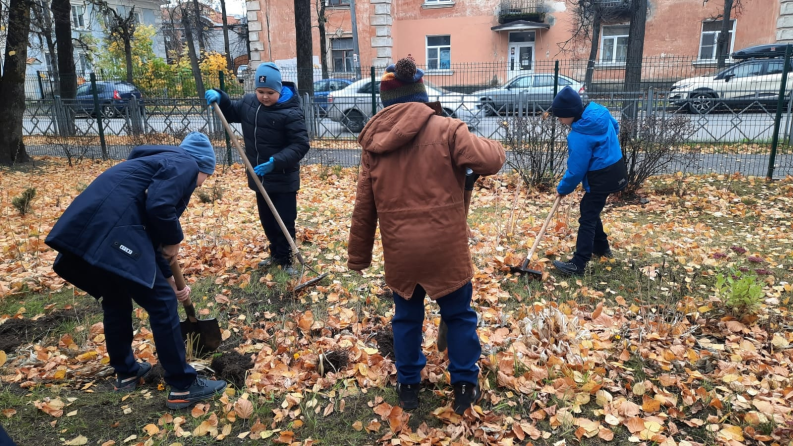 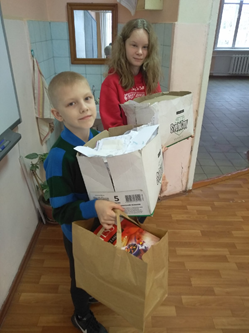 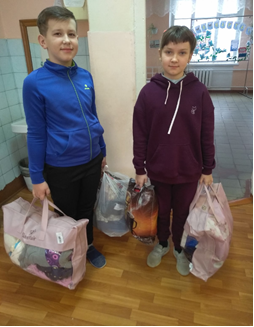 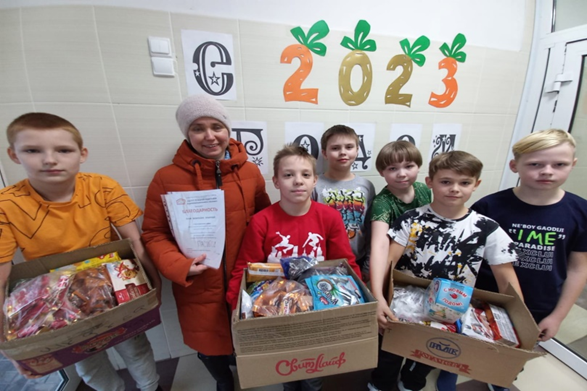 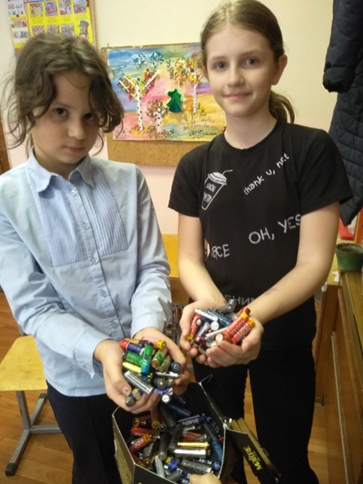 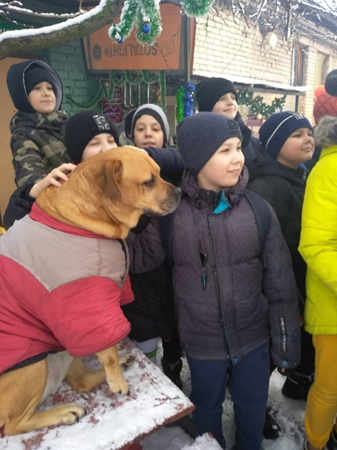 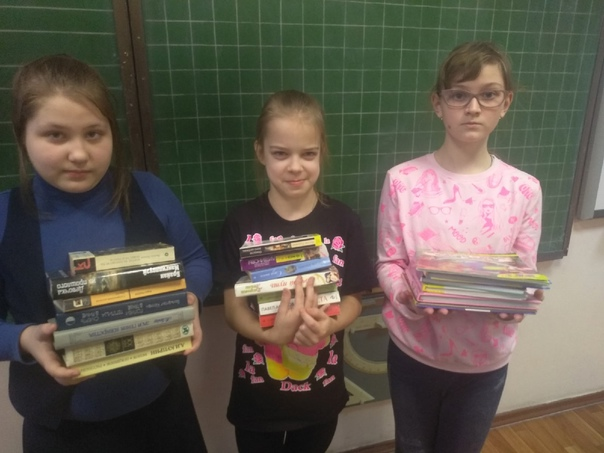 Спасибо  за  внимание !
С П А С И Б О    З А    В Н И М А Н И Е !